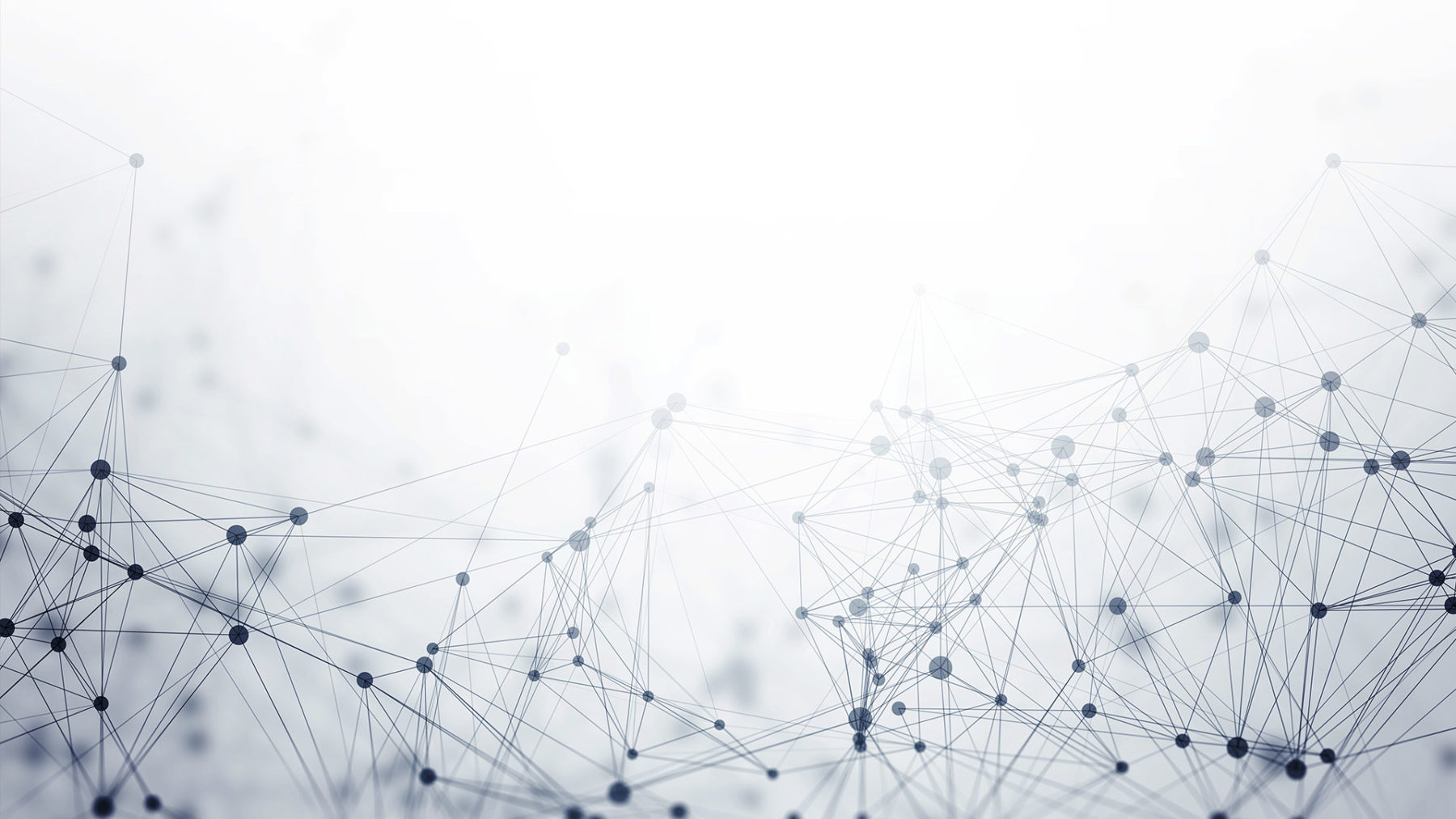 2022
ОСНОВНЫЕ ПОКАЗАТЕЛИ ДЕЯТЕЛЬНОСТИ ФНС РОССИИ ЗА I ПОЛУГОДИЕ 2022 ГОДА
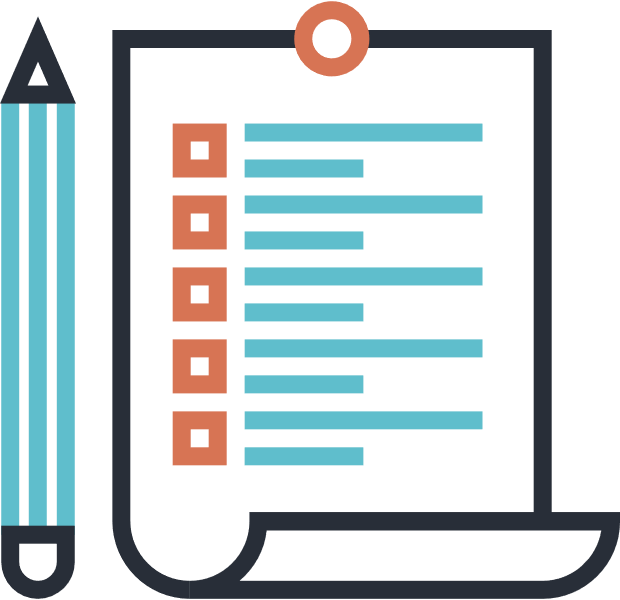 ПУБЛИЧНАЯ ДЕКЛАРАЦИЯ ЦЕЛЕЙ И ЗАДАЧ
I полугодие         I полугодие            I полугодие
  2020	        2021	                 2022
соотношение количества судебных дел по спорам, прошедшим досудебное урегулирование, удовлетворенных в пользу налогоплательщиков, и количества жалоб по налоговым спорам, оставленным без удовлетворения
ДОНАЧИСЛЕНО НА ОДНУ 
ВЫЕЗДНУЮ ПРОВЕРКУ
4
КОЛИЧЕСТВО ВЫЕЗДНЫХ 
НАЛОГОВЫХ ПРОВЕРОК
5
6
66,0 МЛН РУБ.
5,5ТЫС. ЕД.
8,9%
* - годовой показатель
ДОЛЯ НАЛОГОПЛАТЕЛЬЩИКОВ, ДАЮЩИХ ВЫСОКИЙ УРОВЕНЬ ОЦЕНКИ РАБОТЕ, ПРОВОДИМОЙ ФНС РОССИИ ПО ПРОТИВОДЕЙСТВИЮ КОРРУПЦИИ
КОЛИЧЕСТВО ДОКУМЕНТОВ, ПРЕДСТАВЛЕННЫХ ДЛЯ ГОСУДАРСТВЕННОЙ РЕГИСТРАЦИИ В ЭЛЕКТРОННОМ ВИДЕ
1
8
1 508,5 ТЫС. ЕД.
90%
РЕЗУЛЬТАТИВНОСТЬ ПРОВЕРОК СОБЛЮДЕНИЯ ВАЛЮТНОГО ЗАКОНОДАТЕЛЬСТВА
УРОВЕНЬ УДОВЛЕТВОРЕННОСТИ ГРАЖДАН КАЧЕСТВОМ ПРЕДОСТАВЛЕНИЯ ГОСУДАРСТВЕННЫХ УСЛУГ
УВЕЛИЧЕНИЕ КОЛИЧЕСТВА НАЛОГОПЛАТЕЛЬЩИКОВ, В ОТНОШЕНИИ КОТОРЫХ ПРОВОДИТСЯ НАЛОГОВЫЙ МОНИТОРИНГ
УРОВЕНЬ ЭФФЕКТИВНОСТИ ОРГАНИЗАЦИОННОЙ СРЕДЫ ВНУТРИ И ВОВНЕ ФНС РОССИИ
2
3
9
7
99%
99,9%
20%*
НЕ МЕНЕЕ
75%*
НЕ МЕНЕЕ
* - годовой показатель